FÍSICA  1º DE BACHILLERATO
GRUPO 1º 1C        MODALIDAD: CIENCIAS DE LA SALUD
CURSO 19/20
BLOQUE 1 LA ACTIVIDAD CIENTÍFICA
 
Estrategias necesarias en la actividad científica
Tecnologías de la Información y la Comunicación en el trabajo científico
Proyecto de investigación
BLOQUE 6: CINEMÁTICA

Sistemas de referencia inerciales. Principio de relatividad de Galileo
Cinemática del punto material. Elementos y magnitudes del movimiento
Revisión de los movimientos rectilíneo uniforme (MRU), rectilíneo uniformemente acelerado (MRUA) y circular uniforme (MCU)
Movimiento circular uniformemente acelerado (MCUA)
Revisión de las magnitudes espacio angular y velocidad angular e introducción del concepto de aceleración angular
Composición de los movimientos rectilíneo uniforme y rectilíneo uniformemente acelerado
Descripción del movimiento armónico simple (MAS)
BLOQUE 7 : DINÁMICA

La fuerza como interacción
Fuerzas de contacto. Dinámica de cuerpos ligados
Fuerzas elásticas. Dinámica del movimiento armónico simple (MAS)
Sistema de dos partículas
Momento lineal. Conservación del momento lineal e impulso mecánico
Dinámica del movimiento circular uniforme
Leyes de Kepler
Fuerzas centrales. Momento de una fuerza y momento angular. Conservación del momento angular
Ley de Gravitación Universal.
Introducción del concepto de campo gravitatorio
Interacción electrostática: ley de Coulomb
BLOQUE 8: ENERGÍA

Energía mecánica y trabajo
Sistemas conservativos. Teorema de la energía potencial
Teorema de las fuerzas vivas
Energía cinética y potencial del movimiento armónico simple
Diferencia de potencial eléctrico. Introducción del concepto de campo eléctrico
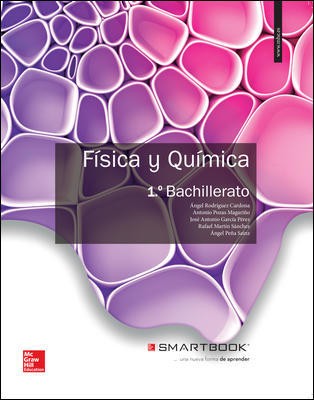